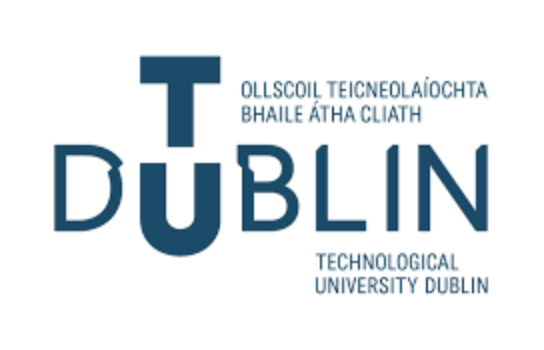 Personas
Damian Gordon
Personas
A persona is a fictional character that can be used to represent a collection of some of the kinds of people who could potentially be using a particular design.
Personas
Typically in user-centred design the designers will use several personas to test the viability of a design. The personas allow the designers to consider the range of stakeholders that might be using their designs, and allows the designer to look at their designs from these stakeholders’ perspectives.
Personas
The need for personas was initially identified in the mid-1990s in the marketing sector, followed quickly by the software sector, and then quickly spreading to a range of design disciplines.
Personas
Benefits that have been suggested for personas include a suggestion that for designers working in groups, they are given a common, consistent understanding of the dimensions of diversity and can communicate and brainstorm more effectively about diversity to each other.
Personas
It also allows the designers to focus on the users of their design and encourages the designers to learn more about those users and understand how they will use the design.
Personas
Some researchers have criticised the use of personas by indicating that for evaluating a design, the use of real customers who will be using the design is more realistic and preferable to the use of personas which are fictional characters.
Personas
There is no doubt that using a wide range of real customers is one of the strongest forms of evaluation, but there are many cases where this is not possible, and personas are an effective alternative.
Personas
Some scientific studies (e.g. Frank Long, 2009, “Real or Imaginary: The effectiveness of using personas in product design”) on the use of personas have shown that personas can result in more usable designs, more user-centred discussions, and more effective communication in design teams.